1
Übungsart:
Titel:
Textquelle:
Leseübungen:
Reimwörter zuordnen
00 Mit Fantasie- und Quatschwörtern üben
Siegbert Rudolph
Siegbert Rudolph

Die Idee zu dieser Übung kam mir beim Ansehen des Videos zur 
phonologischen Bewusstheit von Nicole Fischer. 
Das Kind kann auch eigene, passende Reimwörter erfinden!

Video von Ncole Fischer zur phonologischen Bewusstheit: 
 Phonologische Bewusstheit fördern - wichtige Vorläuferkompetenz für das Lesen- und Schreibenlernen (youtube.com)
Achtung: Das Youtube-Video enthält Werbung!


Bedienung:
Präsentationsmodus starten
Mit einem Klick geht es weiter
Beenden: Escape-Taste drücken
Bearbeitet  von:
Siegbert  Rudolph
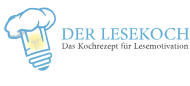 nächste Seite
2
Klick auf die Reimwörter!
Evtl. vorlesen!
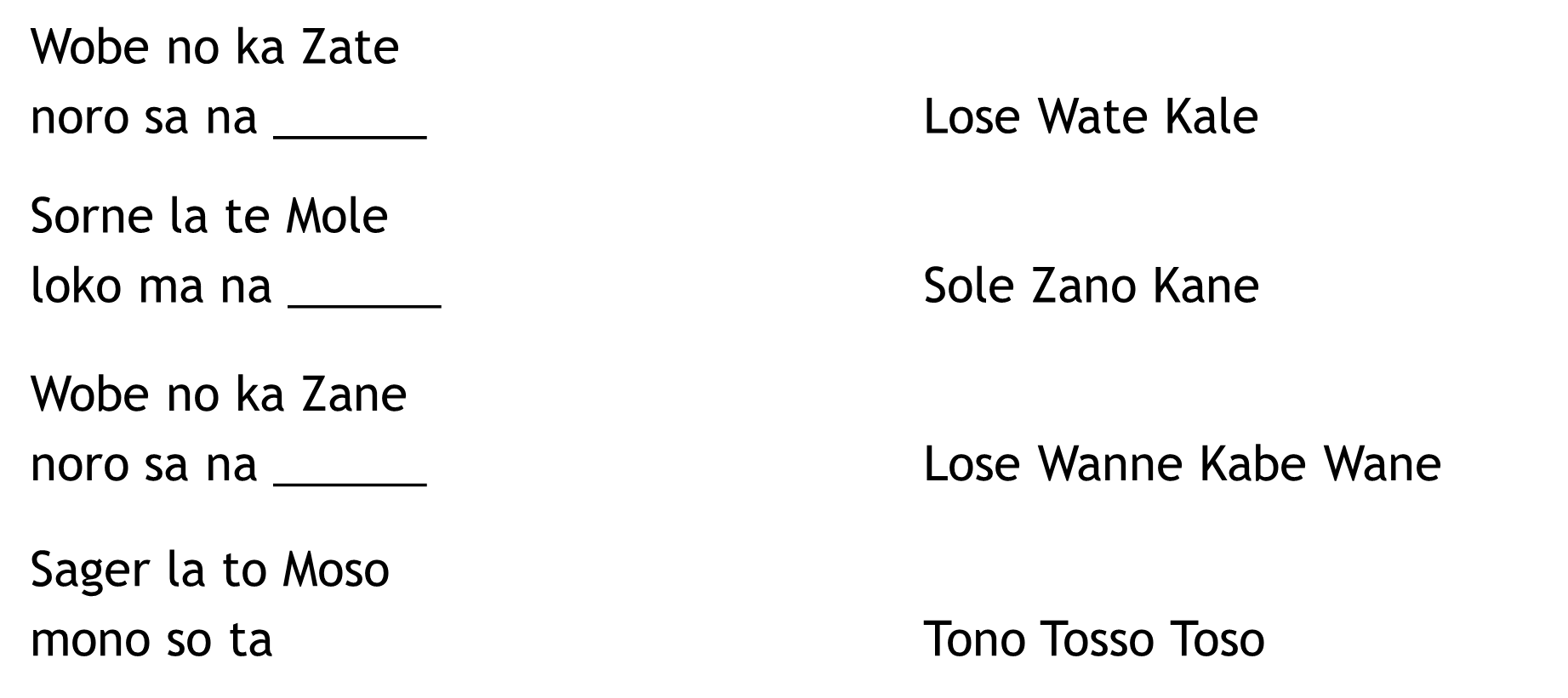 Wobe no ka Zate
noro sa na ______ 				Lose Wate Kale

Wate.
Sorne la te Mole
loko ma na ______ 				Sole Zano Kane

Sole.
Wobe no ka Zane
noro sa na ______ 				Lose Wanne Kabe Wane

Wane.
Sager la to Moso
mono so ta 					Tono Tosso Toso

Toso.
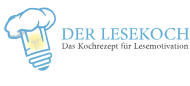 vorherige Seite
nächste Seite
3
Klick auf die Reimwörter!
Evtl. vorlesen!
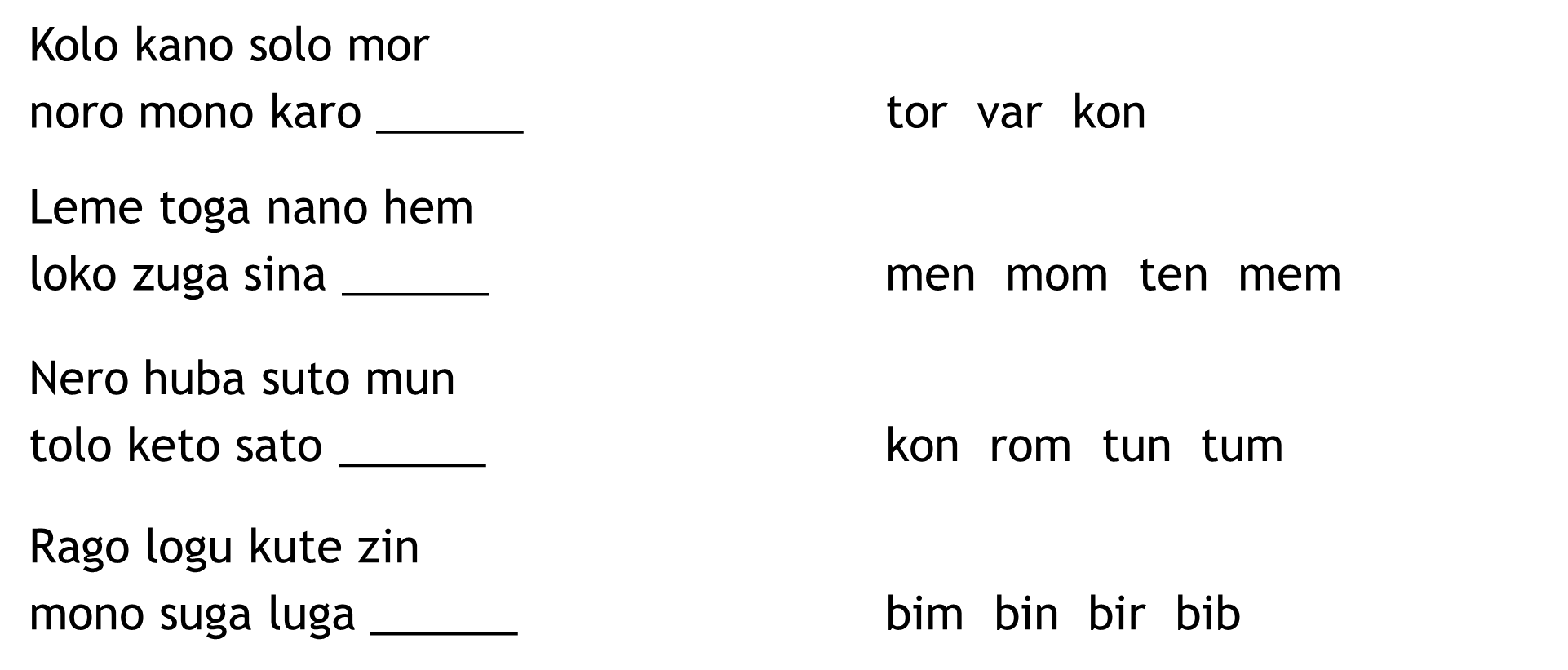 Kolo kano solo mor
noro mono karo ______ 			tor  var  kon

tor.
Leme toga nano hem
loko zuga sina ______ 				men  mom  ten  mem

mem.
Nero huba suto mun
tolo keto sato ______ 				kon  rom  tun  tum

tun.
Rago logu kute zin
mono suga luga ______			bim  bin  bir  bib

bin.
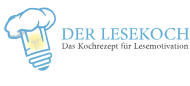 vorherige Seite
nächste Seite
4
Klick zuerst auf das Reimwort oben!
Evtl. vorlesen!

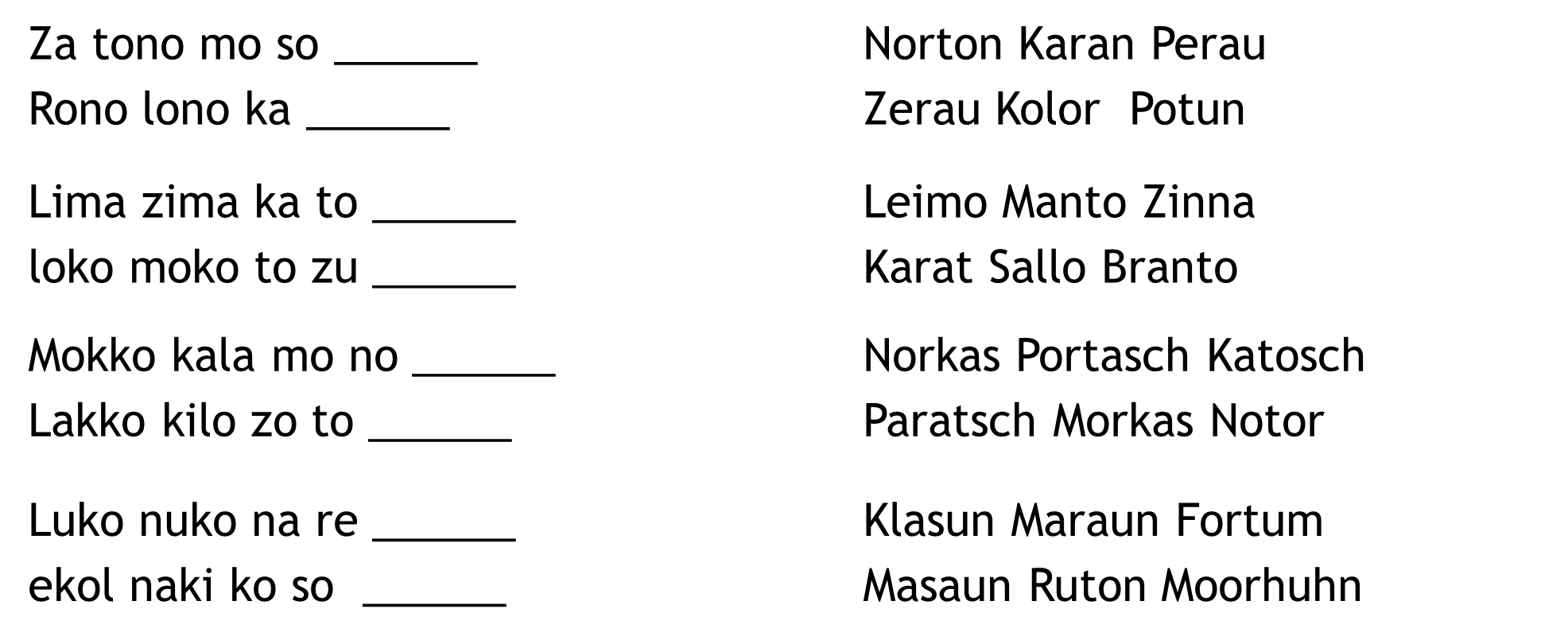 Perau
Za tono mo so ______				Norton Karan Perau
Rono lono ka ______				Zerau Kolor  Potun
Zerau.


Lima zima ka to ______			Leimo Manto Zinna		
loko moko to zu ______			Karat Sallo Branto
Manto
Branto.


Mokko kala mo no ______			Norkas Portasch Katosch	
Lakko kilo zo to ______			Paratsch Morkas Notor
Manto
Branto.


Klasun
Luko nuko na re ______			Klasun Maraun Fortum	
ekol naki ko so  ______			Masaun Ruton Moorhuhn
Moorhuhn.

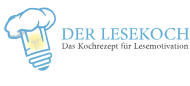 vorherige Seite
nächste Seite
5
Klick zuerst auf das Reimwort oben, dann auf das passende Reimwort unten!
Evtl. vorlesen!


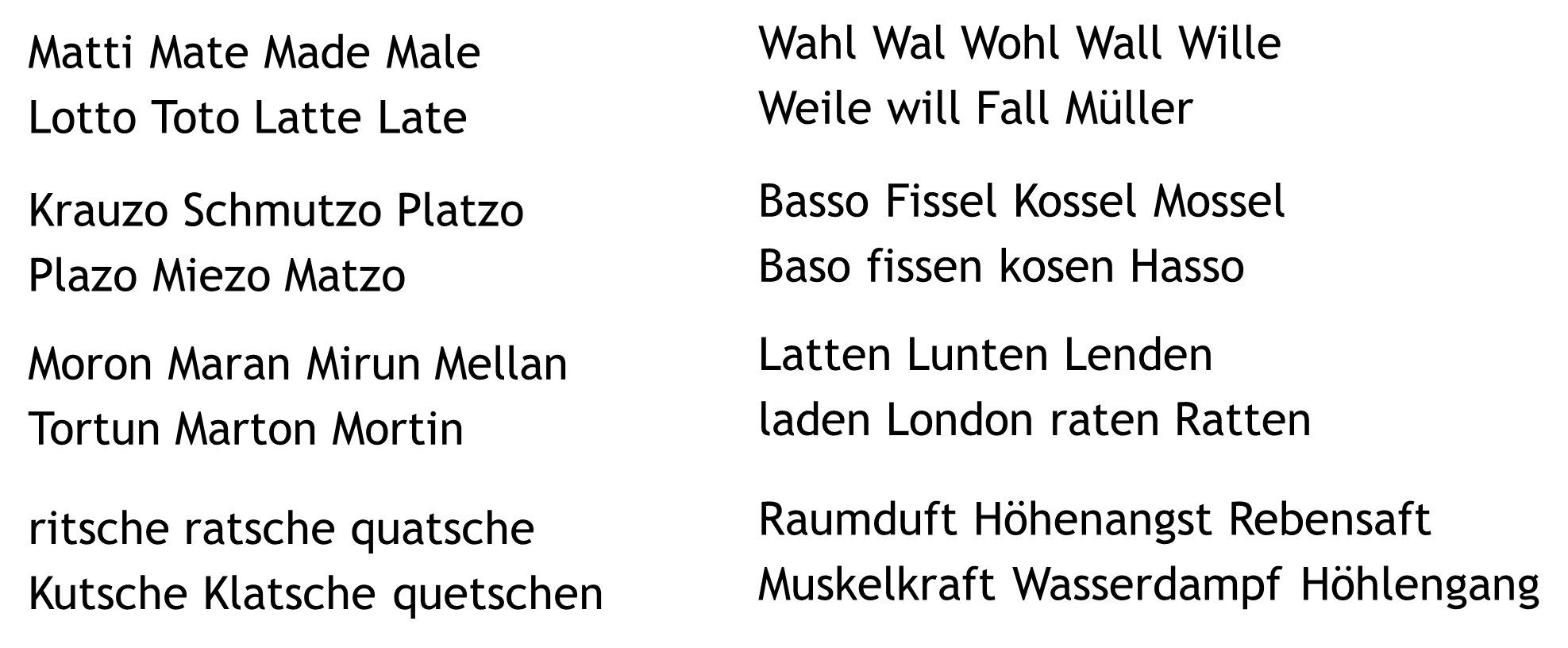 Wahl Wal Wohl Wall Wille
Weile will Fall Müller
Matti Mate Made Male
Lotto Toto Latte Late




Basso Fissel Kossel Mossel
Baso fissen kosen Hasso
Krauzo Schmutzo Platzo
Plazo Miezo Matzo




Latten Lunten Lenden
laden London raten Ratten
Moron Maran Mirun Mellan
Tortun Marton Mortin




Raumduft Höhenangst Rebensaft	
Muskelkraft Wasserdampf Höhlengang
ritsche ratsche quatsche
Kutsche Klatsche quetschen


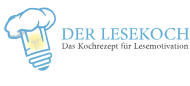 vorherige Seite
nächste Seite
6
Üben macht gescheit!
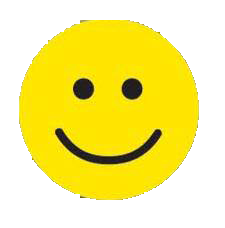 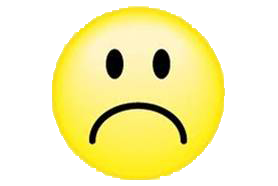 Hurra, wieder ein Stück weiter!
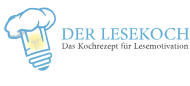 vorherige Seite
nächste Seite